1
RÉTROACTION
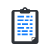 Ordre du jour
Pratiques efficaces 
Dimensions de l'évaluation
À faire et à ne pas faire
Principes fondamentaux
L. Bartosova, CC BY-NC-SA
1
[Speaker Notes: Annonces :

Semaine 5 et 6 – en ligne – synchrone
10 et 17 octobre 
10 octobre – Chantal Duford - TFO]
Rétroaction
À votre avis, quelles pratiques sont efficaces pour donner une rétroaction de qualité?
Rétroaction
Pratiques efficaces
L. Bartosova, CC BY-NC-SA
2
Rétroaction
Dimensions de la rétroaction
3
https://www.enseigner.ulaval.ca/ressources-pedagogiques/la-retroaction
L. Bartosova, CC BY-NC-SA
Rétroaction
4
https://www.profweb.ca/system/cms/files/files/000/002/497/original/Retroaction_efficace.pdf
L. Bartosova, CC BY-NC-SA
[Speaker Notes: Principes fomdamentaux
Soyez spécifique
Soyez constructif – but c'est d'aider l'é à s'améliorer
Soyez sélectif - se concentrer sur petit # d'aspects. 
Trop de choses à la fois - élève se sentira accablé, nuit apprentissage
4. soyez ouvert à la discussion - élève doit comprendre & accepter
                                                        - fait accepter que l'élève va réagir & vous questionner]
Rétroaction
Principes fondamentaux de la rétroaction


Soyez spécifique
Soyez constructif
Soyez sélectif
Soyez ouvert à la discussion
5
L. Bartosova, CC BY-NC-SA
https://www.profweb.ca/system/cms/files/files/000/002/497/original/Retroaction_efficace.pdf
[Speaker Notes: Principes fomdamentaux
Soyez spécifique
Soyez constructif – but c'est d'aider l'é à s'améliorer
Soyez sélectif - se concentrer sur petit # d'aspects. 
Trop de choses à la fois - élève se sentira accablé, nuit apprentissage
4. soyez ouvert à la discussion - élève doit comprendre & accepter
                                                        - fait accepter que l'élève va réagir & vous questionner]
Principes de rétroaction
Soyez spécifique​
Soyez constructif​
Soyez sélectif​
Soyez ouvert à la discussion
RétroactionExemples
Analysez les exemples suivants. Quels principes de rétroaction y sont associés?
Tu as eu 6/10. La partie sur la recension des écrits manque...
Ta problématique n'est pas complète; il faudrait inclure la justification du choix de sujet.
Ton développement est constitué d'explications argumentatives qui montrent bien la validité d'un point de vue. 
Le développement de ton texte argumentatif se rapporte à une solution pour réduire l'émission de gaz, ce qui est très bien. Mais ces paragraphes ne contiennent pas d'organisateurs textuels ou de liens de causalité. Commençons par un organisateur      textuel :  Dans un premier temps, il est primordial que...Je t'invite à revoir le tableau avec les exemples d'organisateurs textuels et la valeur qu'ils expriment.
ACTIVITÉ
6
L. Bartosova, CC BY-NC-SA
[Speaker Notes: Ce commentaire n'est pas une rétroaction puisqu'il n'indique pas comment s'améliorer.
Ce commentaire est une rétroaction.
Spécifique et clair
Pistes d'amélioration.]